資料３－３
外部委託業者の管理に関する手順書
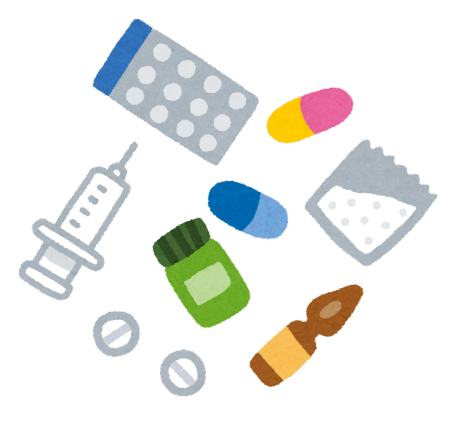 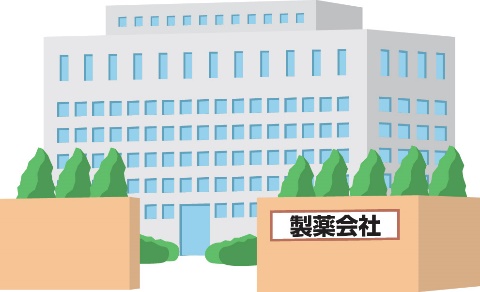 原材料
出荷
多種多様な業務を外部業者に委託
・ 原材料の受入試験
・ 製造機器の定期点検・校正
・ 試験機器の定期点検・校正
・ 製造用水設備の定期点検・校正
・ 安定性モニタリング
・ 記録書等の保管
・ 作業着のクリーニング・滅菌
・ 作業室の消毒・殺菌・燻蒸
・ 作業室の清掃
・ 作業室のモニタリング
・ 作業室の虫相調査
・ ＊＊＊＊等
外部業者数は、製造所の規模・製造品目等により数十～数百にも及ぶが、全ての外部委託業者を同じレベルで管理するのは、非常に困難であり、
そこまでの必要性は無いことは理解できるが・・・・
⇒どのような外部業者にどの程度の管理が必要なのかの判断が難しい。
1
外部委託業者の管理に関する手順書
試験機器の定期点検・校正業務
倉庫の清掃業務
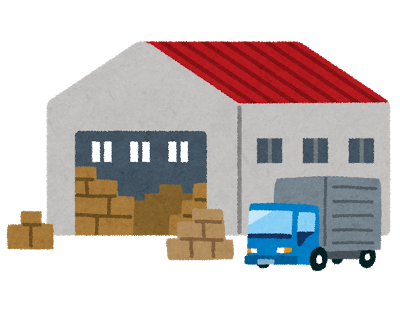 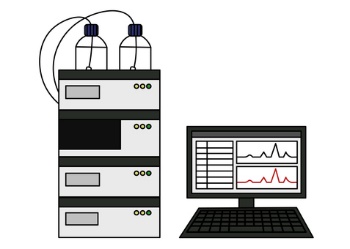 非常に大きい　　　医薬品の品質への影響の程度　　　ほとんど影響しない
　（リスク大）　　　　　　　　　　　　　　　　　　　　　　　　　　　　（リスク小）
委託する業務の種類により、医薬品の品質への影響の程度が異なる。
温度計の校正業務
　　滅菌工程の温度計　　　　　　　　　　　　　　作業室の温度計
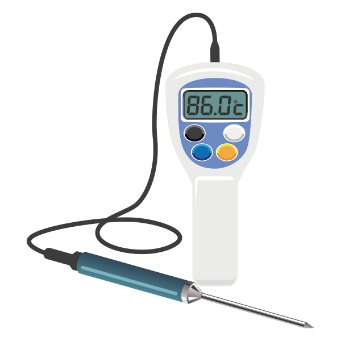 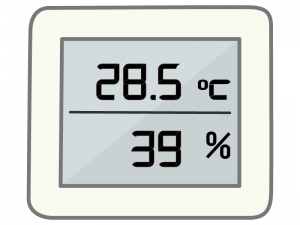 正しい温度から0.5℃ずれていると無菌性を保証できなくなる可能性
正しい温度から1℃ずれていても品質に影響しない。
非常に大きい　　　医薬品の品質への影響の程度　　　ほとんど影響しない
　（リスク大）　　　　　　　　　　　　　　　　　　　　　　　　　　　　（リスク小）
2
同じ業務でも使用用途により、医薬品の品質への影響の程度が異なる。
外部委託業者の管理に関する手順書
業務の実施場所
同じ業務であっても、業務の実施場所により、業務に対する把握性
・スピード感・対応指示性等（管理監督の程度）が異なる。
3
外部委託業者の管理に関する手順書
業務のリスクと業務の実施場所によって、委託業務の医薬品の品質への影響の程度が異なる。
品質への影響の程度に応じて管理の方法に軽重を付けることにより、医薬品の品質確保と実施可能な外部委託業者の管理の両立を図ることができる。
4